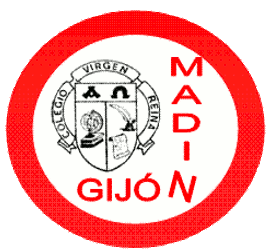 CATÁLOGO
CHORIZO DE CIERVO
Ref. 01/1
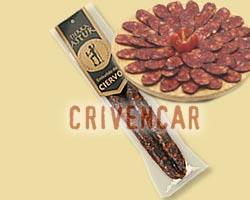 Chorizo de Ciervo, curado seco, de olor característico y color rojizo oscuro. 
    Ingredientes: Magro de ciervo, magro de cerdo, panceta, sal y especias. 
    Presentación: Piezas de 300 gr. aprox. embasadas al vacio.
4,00€
(Pieza)
SALCHICHÓN DE JABALÍ AL CABRALES
Ref. 01/2
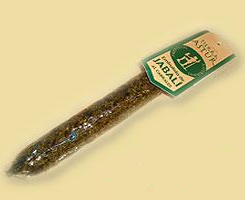 Salchichón de Jabalí, curado seco, de olor característico y color rosado, con agradable sabor a queso Cabrales.
     Ingredientes: Magro de jabalí, magro de cerdo, panceta ibérica, queso cabrales, sal, azúcar y especias.
     Presentación: Piezas de 350 gr. aprox. embasadas al vacio
5,00€
    (Pieza)
ESTUCHE DE CASADIELLAS ASTURIANAS
Ref. 01/3
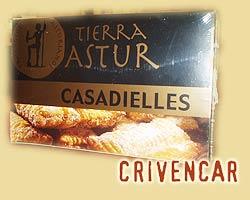 Ingredientes: Masa de harina de trigo, agua y mantequilla, rellena de avellana, nuez, anís y azúcar.
Presentación: Envase de 6 unidades protegido con plástico.
3,50 €
ESTUCHE DE SUSPIROS DEL NALÓN
Ref. 01/4
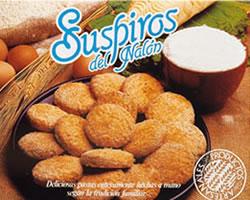 Deliciosas pastas artesanas hechas totalmente a mano con huevos y mantequilla como manda la tradición. 
Ingredientes: Huevos y mantequilla.
Presentación: Cajas de aprox. 800 gr. cerradas con plástico.
3,50 €
MARAÑUELAS "HORNO DE LUANCO"
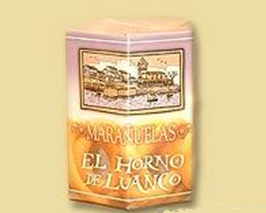 Ref. 01/5
Típico producto de Luanco (Asturias)
Se elabora artesanalmente siguiendo el método tradicional. Ingredientes: Harina, azúcar, yemas de huevo, mantequilla cocida y raspadura de limón.
3,00€
(6 unidades)
MIEL CON AVELLANAS"L`AYERAN"
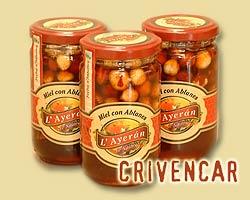 Ref. 01/6
Riquísima miel con avellanas presentada en tarro de cristal.
	
     Presentación: Tarro de cristal 335 gr.
4,00€
  (Unidad)
QUESO ASTURIANO OVIN VACA ECOLOGICO
Ref. 01/7
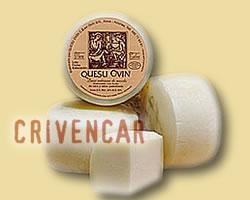 Queso elaborado con leche pasteurizada de vacas criadas y alimentadas ecológicamente.
	Ingredientes: Leches de vaca 60%, cabra 40%, cuajo animal, sal y fermentos lácticos.
	Presentación: formato de 500gr.
5,75€
ESTUCHE DE FABADA ASTURIANA
Ref. 01/8
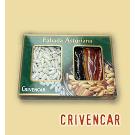 Tabla de preparado de Fabada Asturiana con ingredientes selectos para 2 raciones. 
	
    Ingredientes: fabes, tocino, lacón, chorizo y morcilla.
	
    Presentación: 2 raciones.
5,00€
MONEDEROS CALCETINES
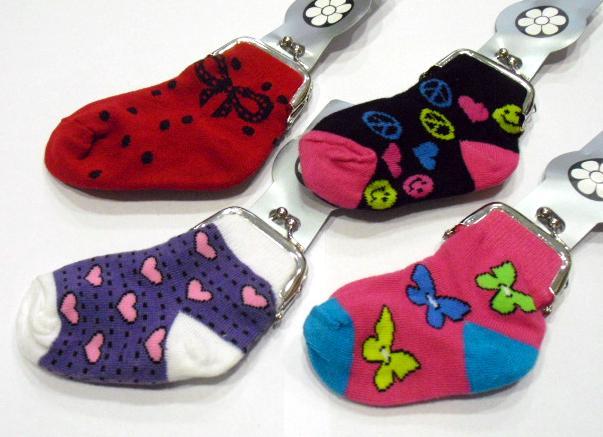 Ref. 02/1
Monederos con forma de calcetín de diferentes colores.
2,10€
   (Unidad)
PULSERAS DE CAUCHO
Ref. 02/2
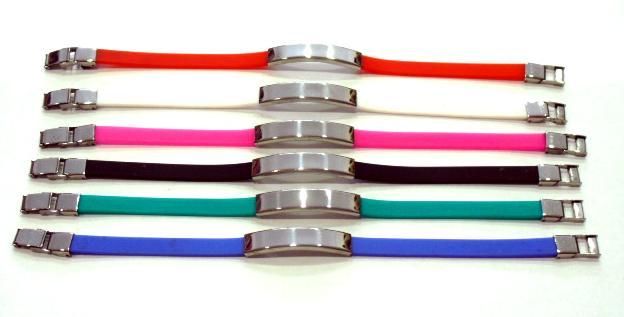 Pulseras de caucho con cierre en acero de distintos colores.
2,00€
   (Unidad)
COLETEROS
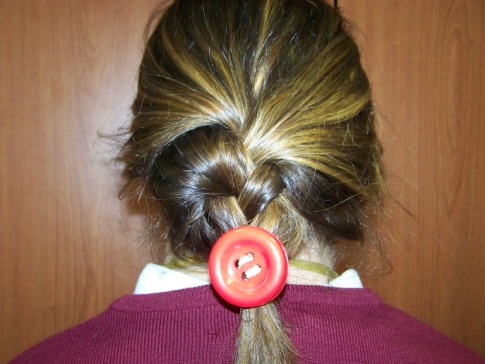 Ref. 03/1
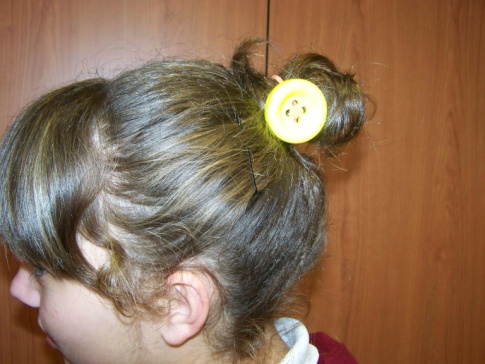 Coleteros elaborados a mano con botones.
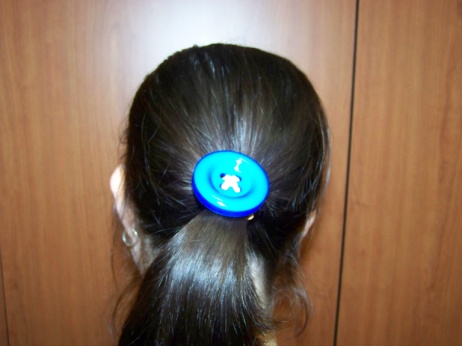 1,00€
  (Unidad)
LLAVEROS
Ref. 03/2
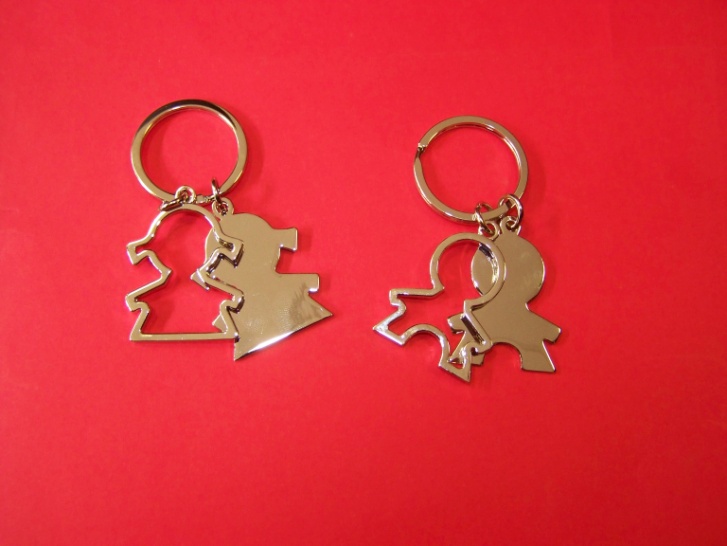 Llaveros niño – niña en acero.
2,50€
  (Unidad)
Los productos que os presentamos a continuación están hechos por personas con discapacidad intelectual.

	Esperamos que os gusten.
AMBIENTADORES
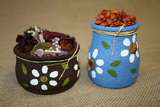 Ref. 04/1
Ambientadores con diferentes acabados y colores
4,50€
   (Unidad)
PORTAVELAS
Ref. 04/2
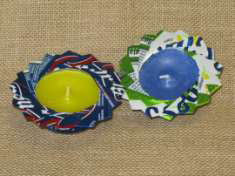 Porta velas realizados con botes de refrescos
    (incluye vela)
2,00€
  (Unidad)
PULSERAS
Ref. 04/3
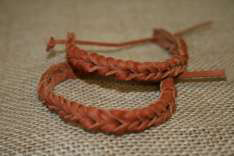 Pulseras de piel trenzada.
2,50€
  (Unidad)
MARCA PÁGINAS
Ref.04/4
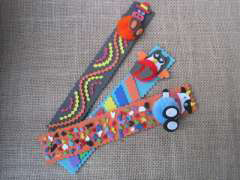 Marca páginas realizados en   goma eva.
2,50€
   (Unidad)
MARCA PÁGINAS DECORADOS
Ref. 04/5
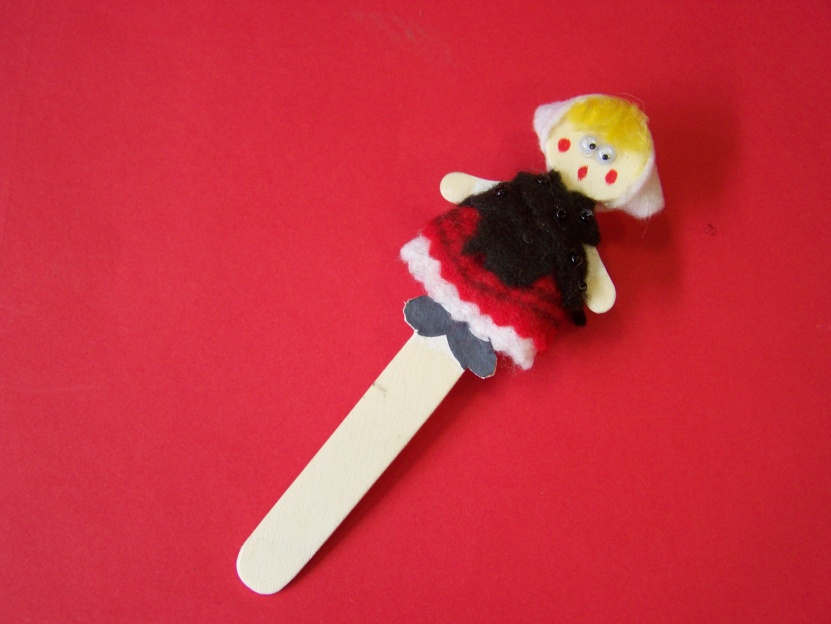 Marca páginas decorados con muñecas típicas asturianas.
3,00€
Los gastos de envío están incluidos en los precios de nuestros productos.

	Esperamos que os guste nuestro catálogo.